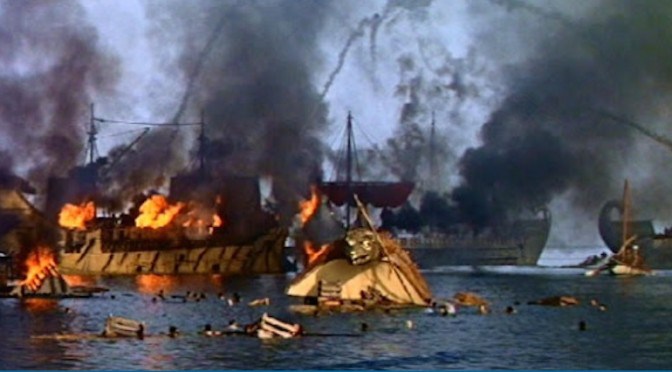 BURN THE SHIPS
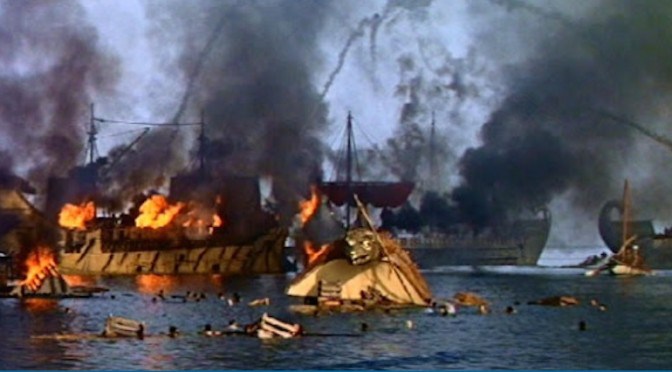 Committed To:
		His Word
		His Work
		His Worship